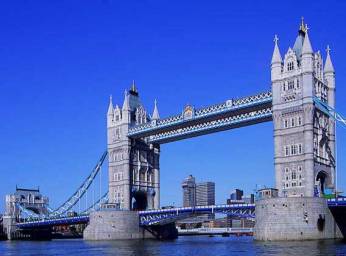 “THE BEST OF LEANERS OF ENGLISH LANGUAGE”
“Знание иностранного языка удваивает и утраивает знание человека на творческую самореализацию и наслаждение полнотой жизни в путешествиях, общении и труде”



Стивен Клайд
Условия конкурса:

Правильность высказывания (grammar)

Фонетическое оформление речи

Количество допущенных ошибок (неточность ответов)

Работа в команде

Оперативность выполнения заданий

Защита домашнего задания (презентации)
WARM UP:
Hector Protector was dressed all in green;
Hector Protector was sent to the Queen;
The Queen did not like him, 
No more did the King;
So Hector Protector  was sent back again.
If you, Sandy, have two candies
Give one candy to Andy, Sandy.
If you, Andy, have two candies
Give one candy to Sandy, Andy.
Task  1   ABC-test
Key:
Task 2   Cities
Westminster
Tower
Big
House of
London
Tower
Trafalgar
Hill
Parliament
Abbey
Square
Bridge
Ben
Eye
Key:
Westminster Abbey
Tower Hill
Big Ben
House of Parliament
London Eye
Tower Bridge
Trafalgar Square
Task 3   Proverbs and Sayings
A good beginning is half the battle.
Хорошее начало – половина дела.
A wolf in sheep’s clothing.
Волк в овечьей шкуре.
All is well that ends well.
Всё хорошо, что хорошо кончается.
Better late than never.
Лучше поздно, чем никогда.
East or West-home is best.
В гостях хорошо, а дома лучше.
Good clothes open all doors.
По одёжке встречают.
Like mother, like daughter.
Яблоко от яблони не далеко падает.
Many men, many minds.
Сколько людей, столько и мнений.
My house is my castle.
Мой дом – моя крепость.
One man, no man.
Один в поле не воин.
Time is money.
Время – деньги.
Two is company, but three is none.
Где двое, там третий лишний.
Task 4    Choice Test on English Speaking Countries
1. The official languages of Canada are:
a) English and Spanish
b) English and French
c) German and Italian
2. The capital of Australia is:
a) Sydney
b) Melbourne
c) Canberra
3. The princess called “The Queen of Hearts” is:
a) Margaret
b) Anna
c) Diana
4. The portrait of ………… we can see on 100$ banknote.
a) Bill Clinton
b) Benjamin Franklin
c) George Bush (sin)
5. The head of the United Kingdom of Great Britain and Northern Ireland is:
a) the President
b) the Prime Minister 
c) the Queen
6. Official currency of Great Britain is:
a) pound (sterling)
b) euro
c) English dollar
7. The USA consists of:
a) 40 states
b) 60 states
c) 50 states
8. ………… was the first president of the USA.
a) Theodore Roosevelt
b) George Washington
c) Ulysses S. Grant
9. Russian businessman R. Abramovish is the owner of British football club called:
a) Manchester United
b) Chelsea
c) Arsenal
10. The official residence of the Queen of Great Britain is:
a) the Tower
b) Westminster
c) Buckingham Palace
11. Department of Defense of the USA is called:
a) White House
b) The Pentagon
c) Empire State Building
12. Tower Clock, the symbol of London is called:
a) Big Dan
b) Big Ben 
c) Big Man